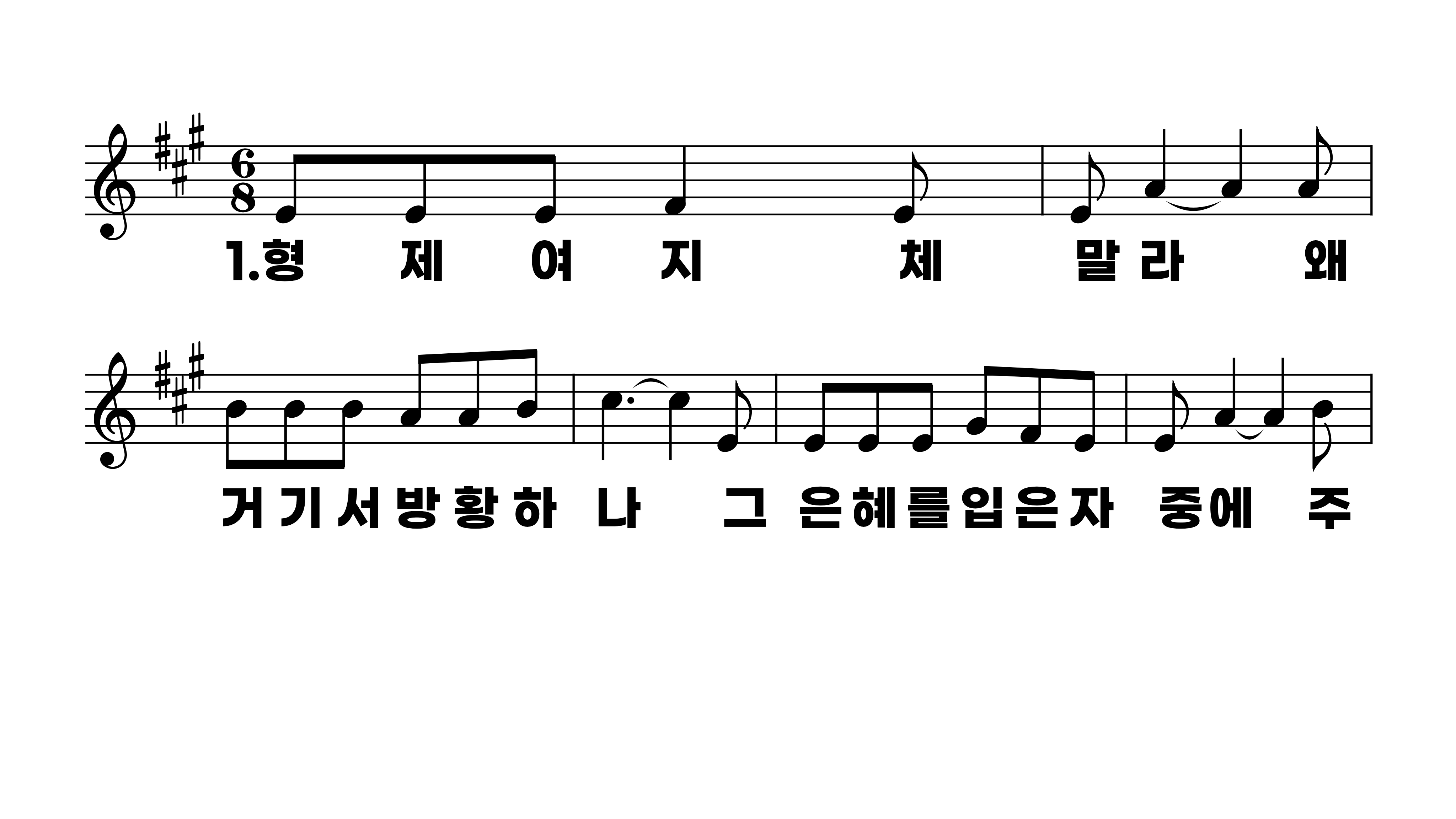 537장 형제여 지체 말라
1.형제여지체
2.형제여지체
3.형제여네맘
4.형제여지체
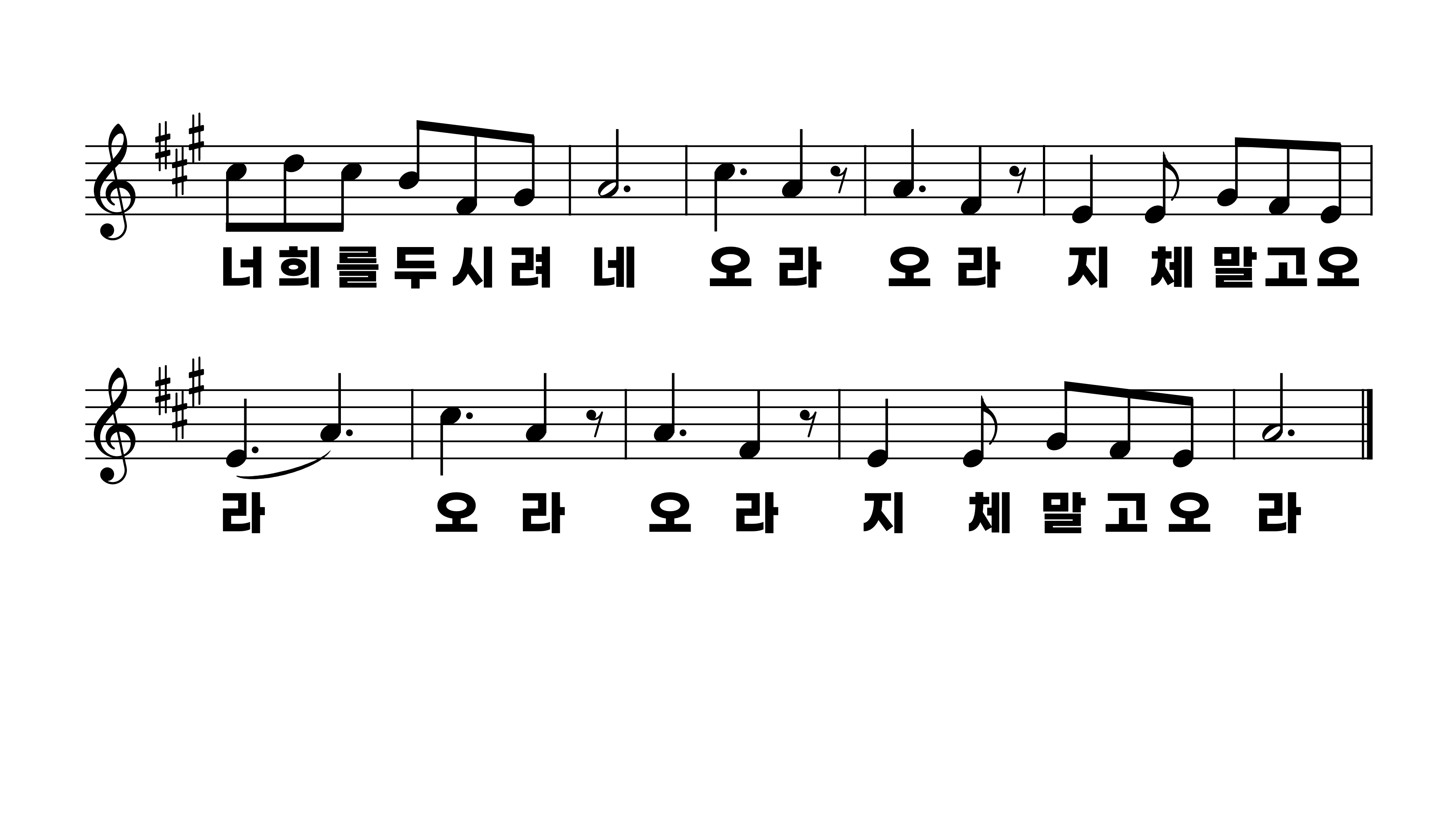 537장 형제여 지체 말라
1.형제여지체
2.형제여지체
3.형제여네맘
4.형제여지체
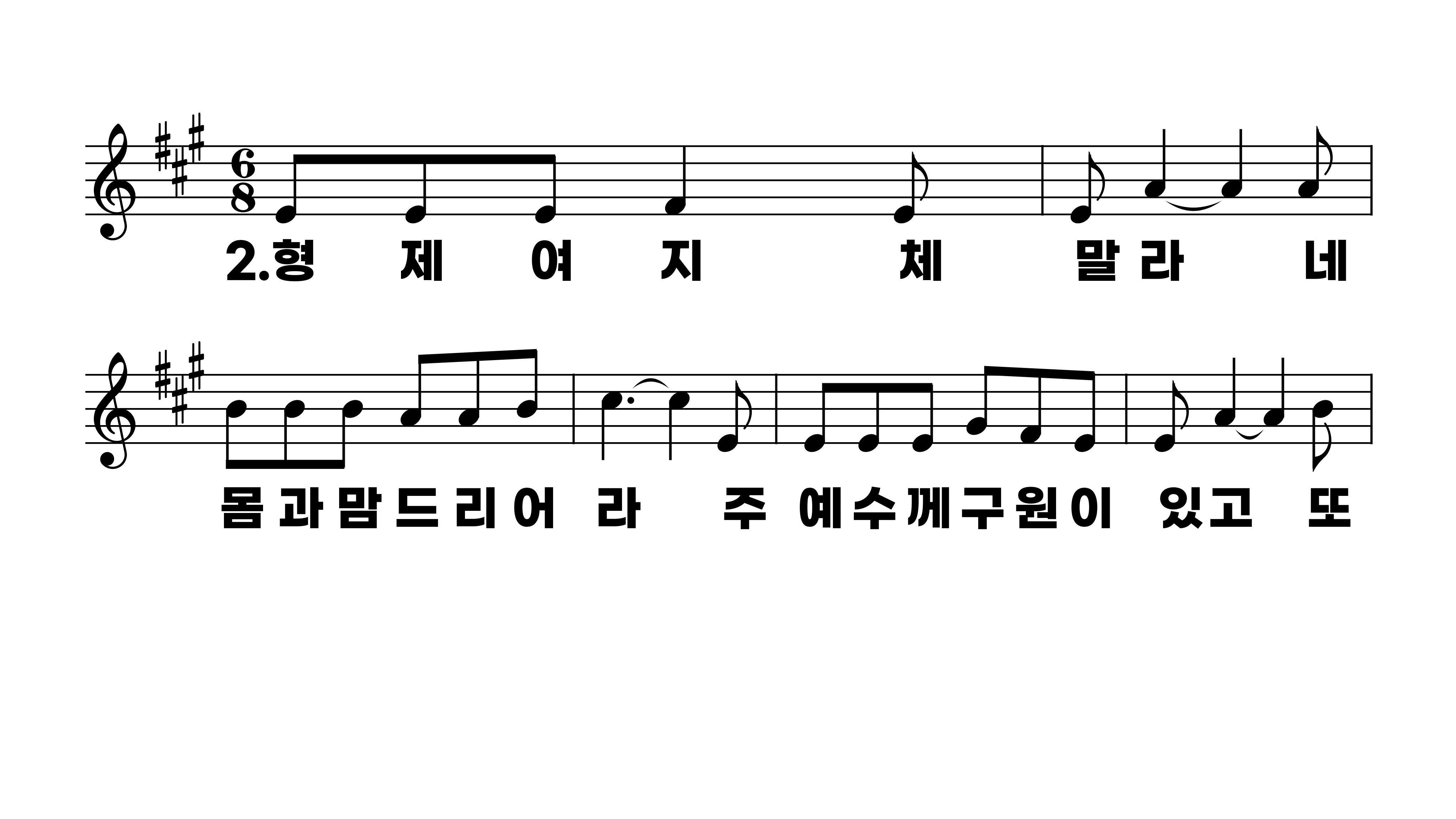 537장 형제여 지체 말라
1.형제여지체
2.형제여지체
3.형제여네맘
4.형제여지체
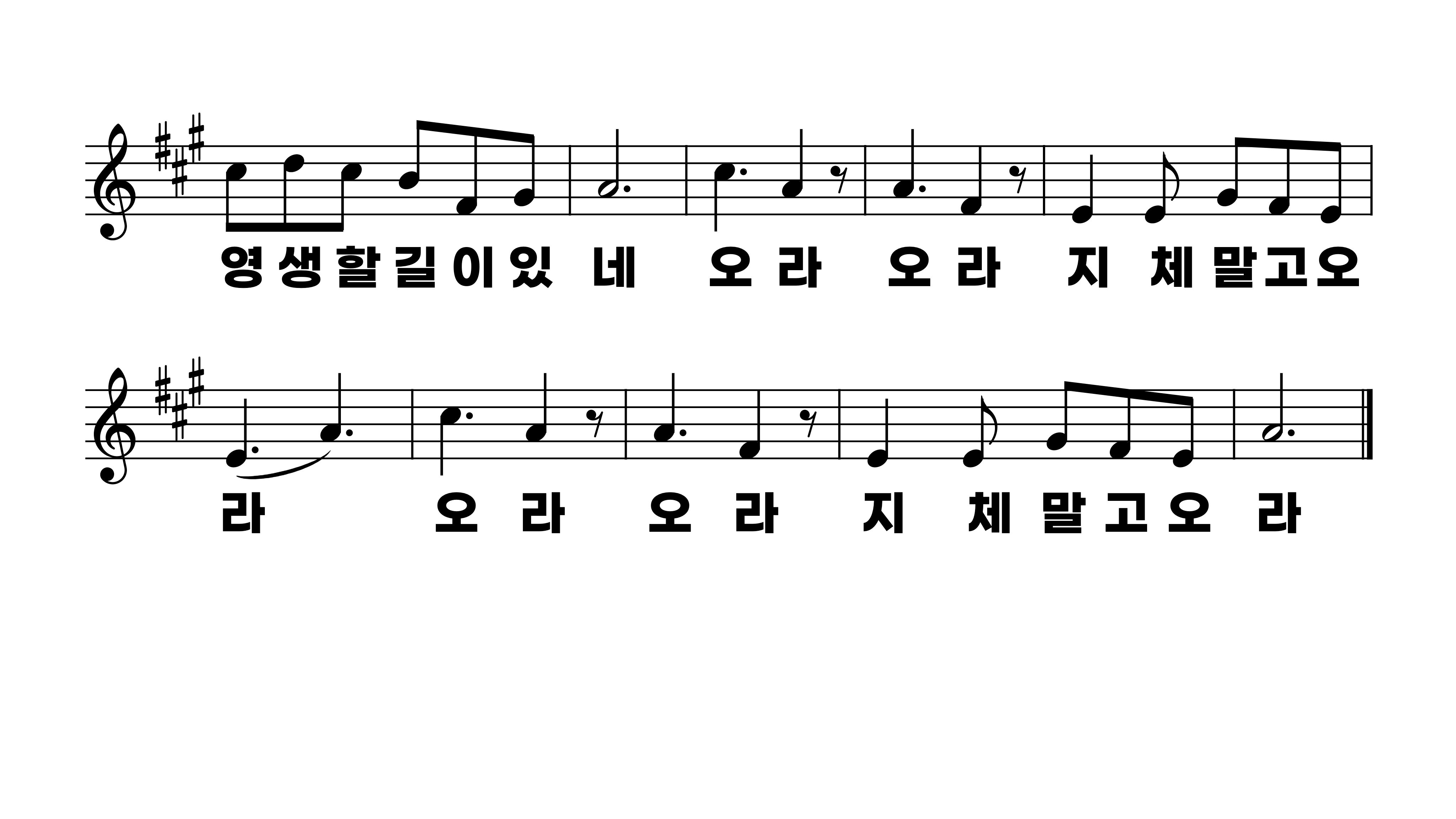 537장 형제여 지체 말라
1.형제여지체
2.형제여지체
3.형제여네맘
4.형제여지체
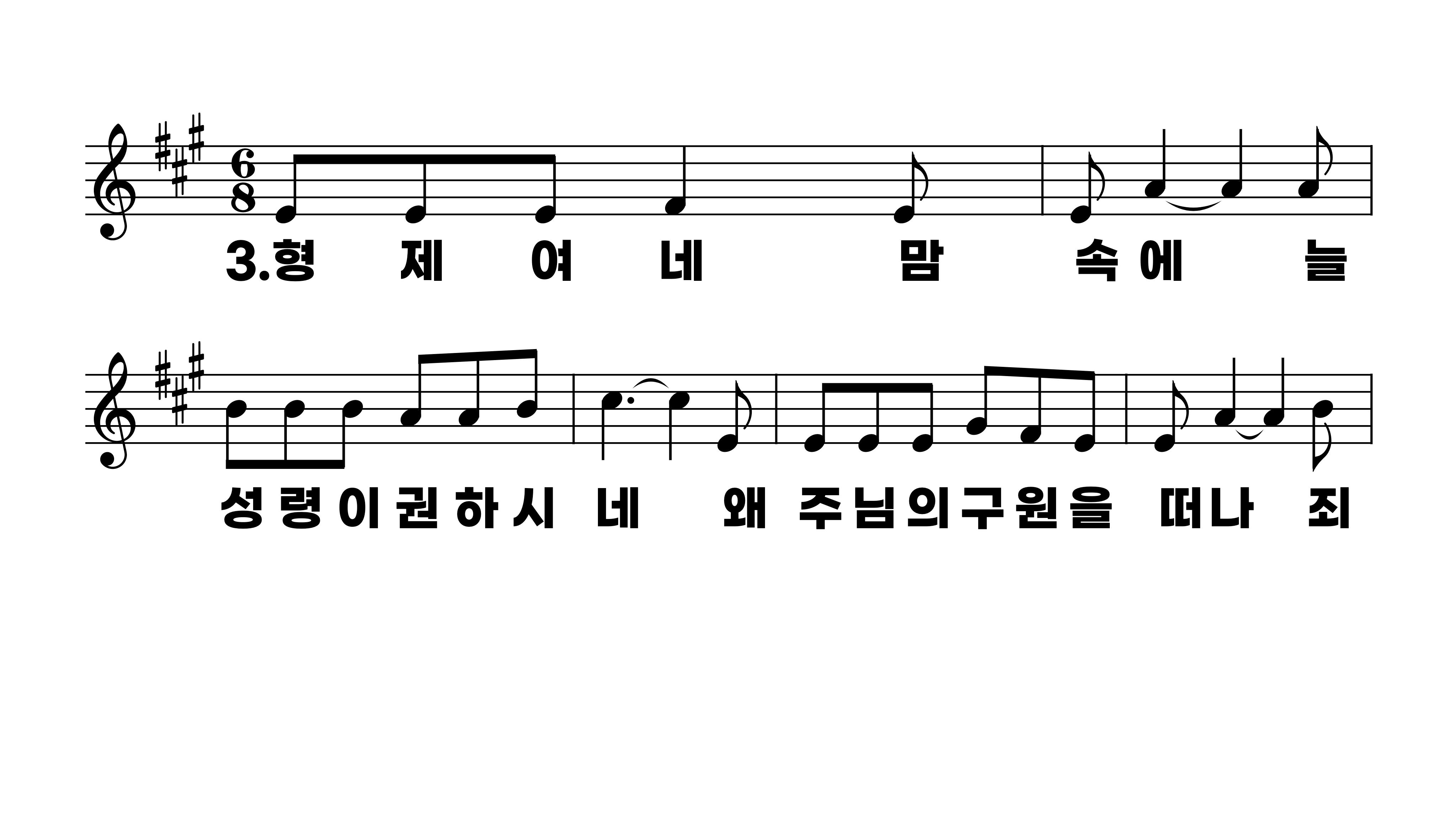 537장 형제여 지체 말라
1.형제여지체
2.형제여지체
3.형제여네맘
4.형제여지체
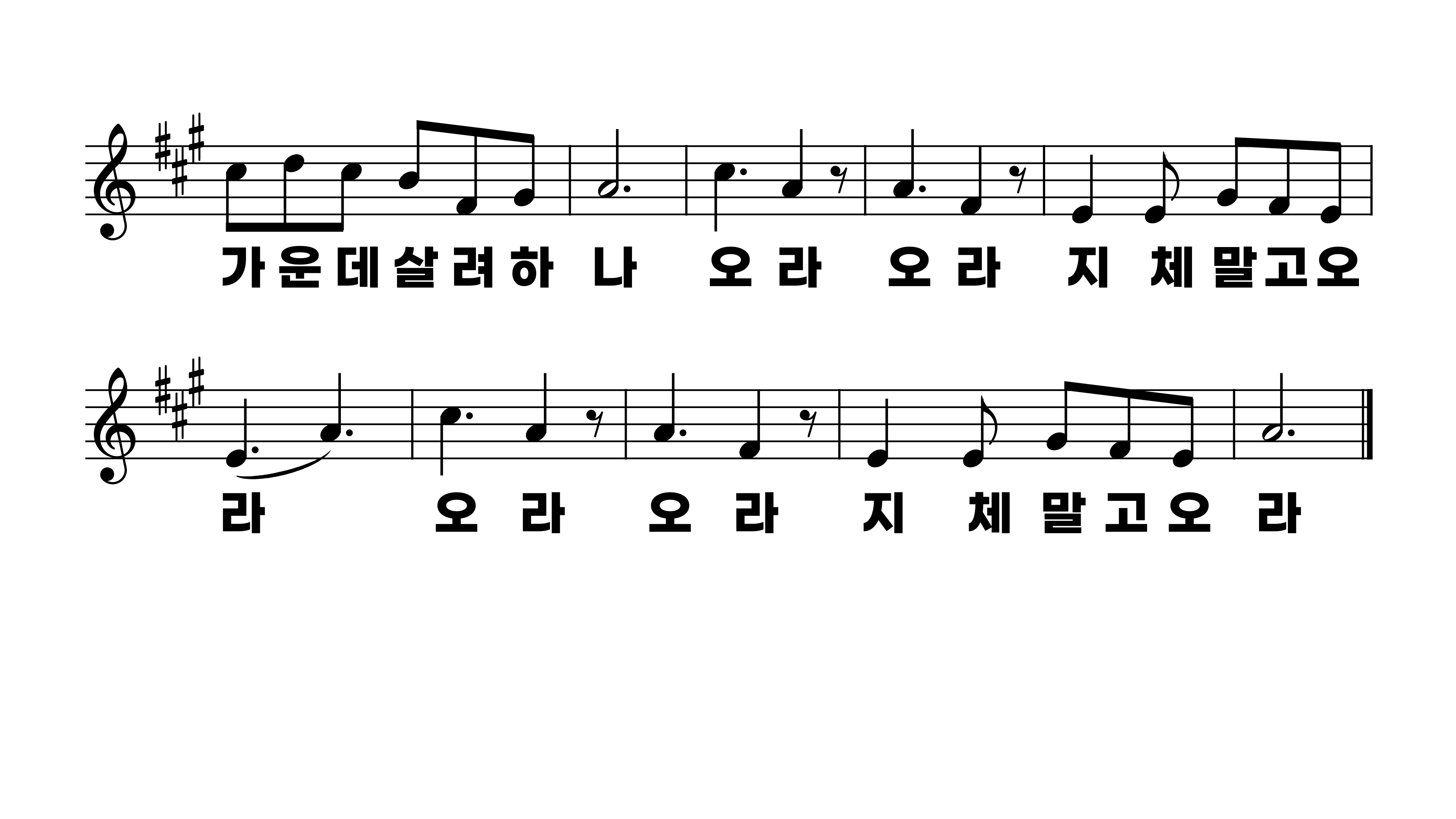 537장 형제여 지체 말라
1.형제여지체
2.형제여지체
3.형제여네맘
4.형제여지체
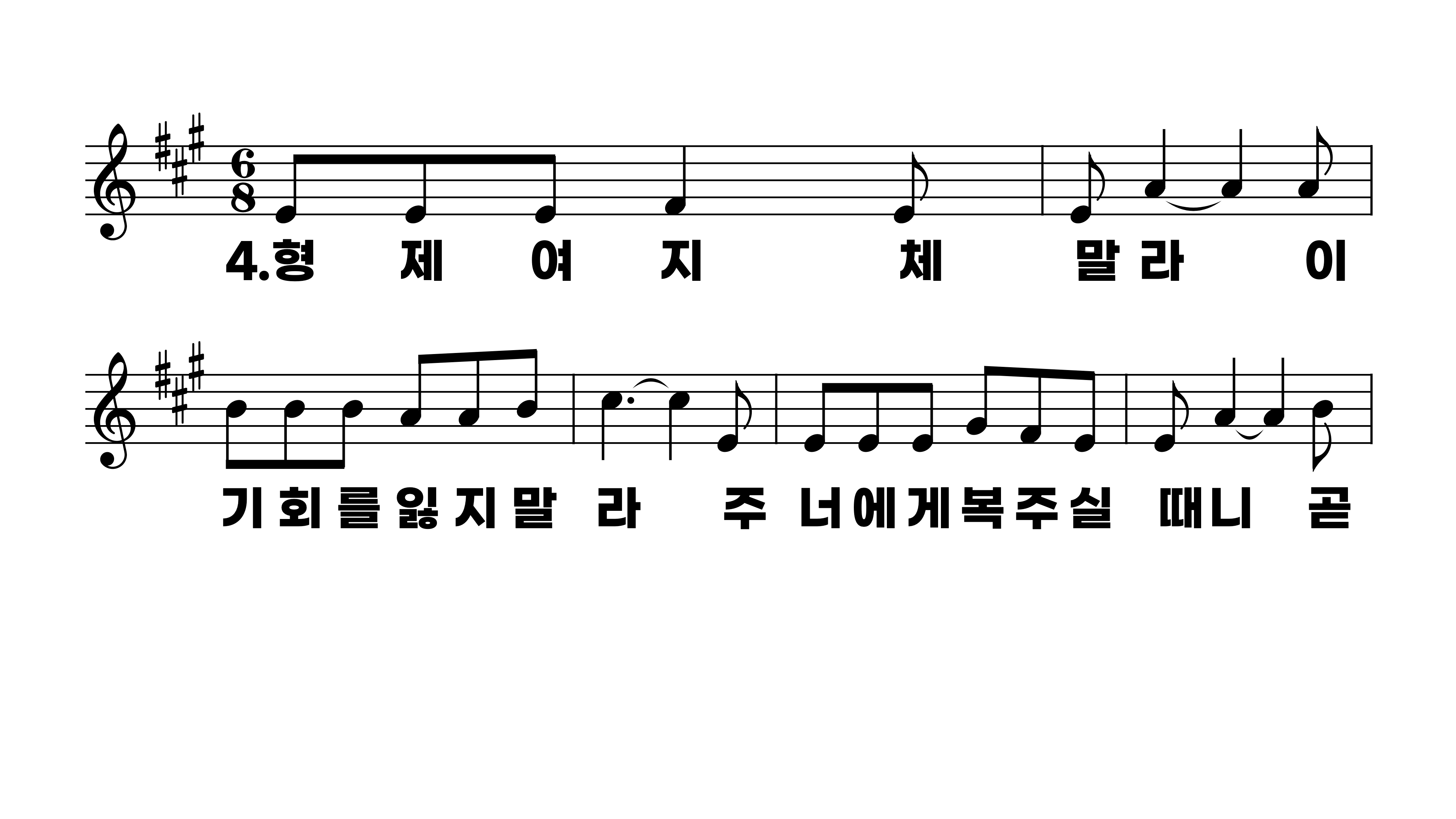 537장 형제여 지체 말라
1.형제여지체
2.형제여지체
3.형제여네맘
4.형제여지체
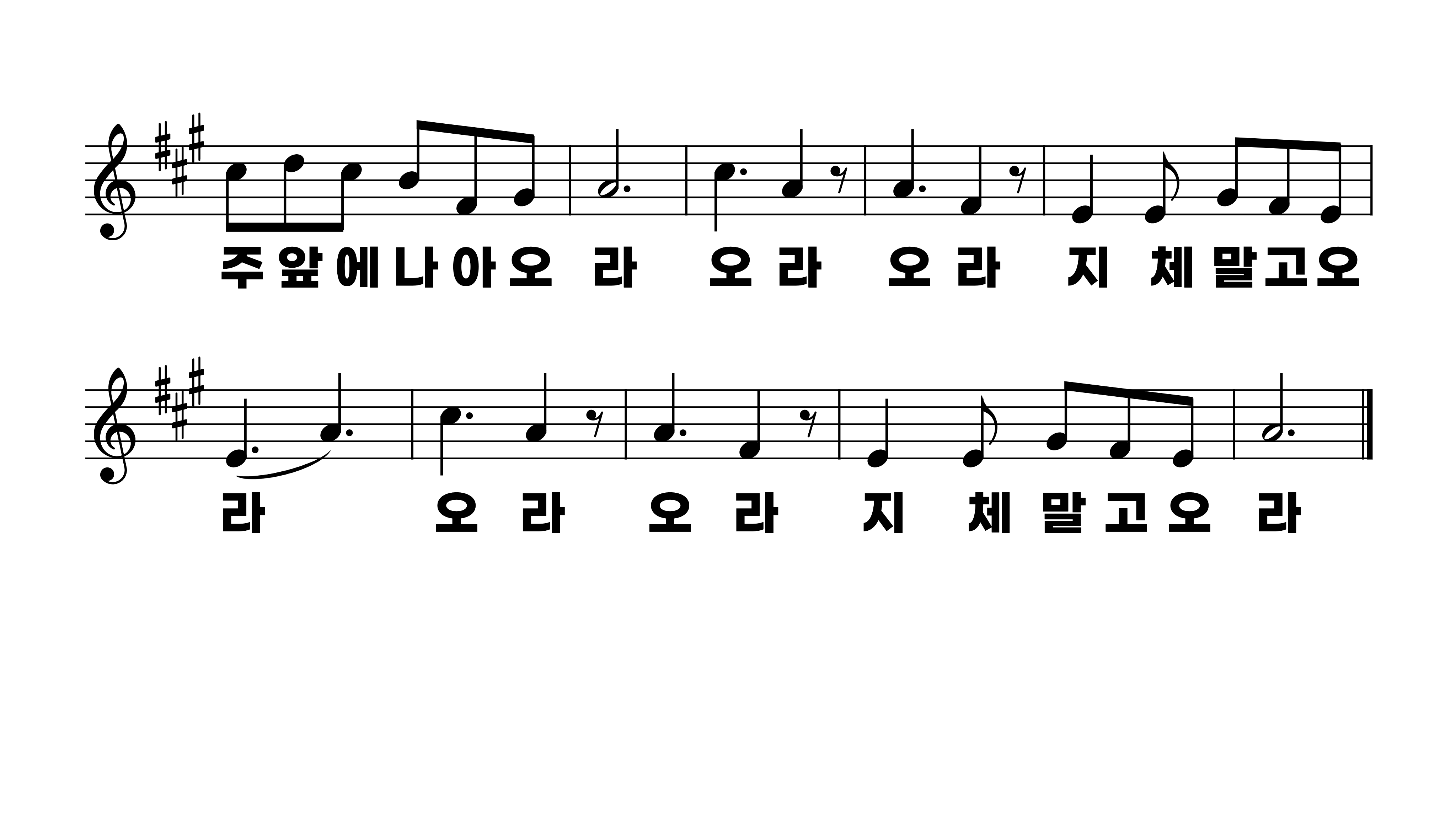 537장 형제여 지체 말라
1.형제여지체
2.형제여지체
3.형제여네맘
4.형제여지체